INDUSTRY 4.0
Národní iniciativa Průmysl 4.0.
http://www.cvut.cz		     doc. Ing. Jan Chyský, CSc.
TECHNODAYS Chomutov 21.4. 2016		        	 prorektor pro rozvoj
[Speaker Notes: změnou převažujícího způsobu dopravy, energetických zdrojů a přenosu informací.]
1. Průmyslová revoluce
18. – 19. století, parní strojpřechod ze zemědělské k průmyslové výrobě. Od manufaktur k továrnám.
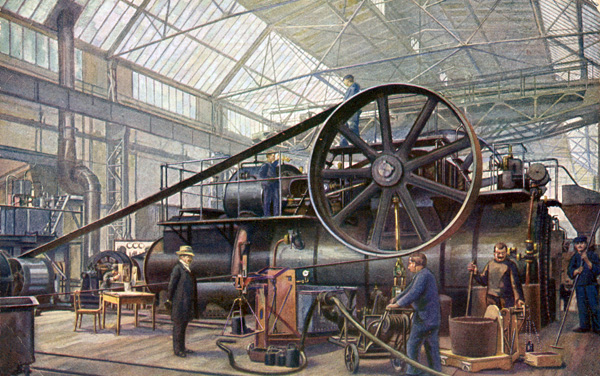 2.  Průmyslová revoluce
konec 18. a zač. 20. stoletínové výrobní postupy, materiály, elektřina, spalovací motor, chemie, pásová výroba
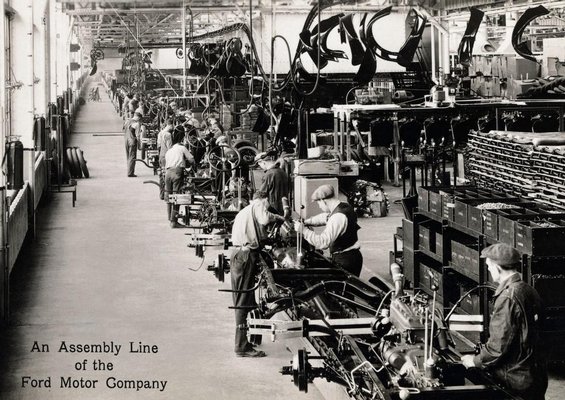 3. Průmyslová revoluce
50.- 60. léta 20. století
nové komunikační technologie, nasazení počítačů, mikroprocesory …
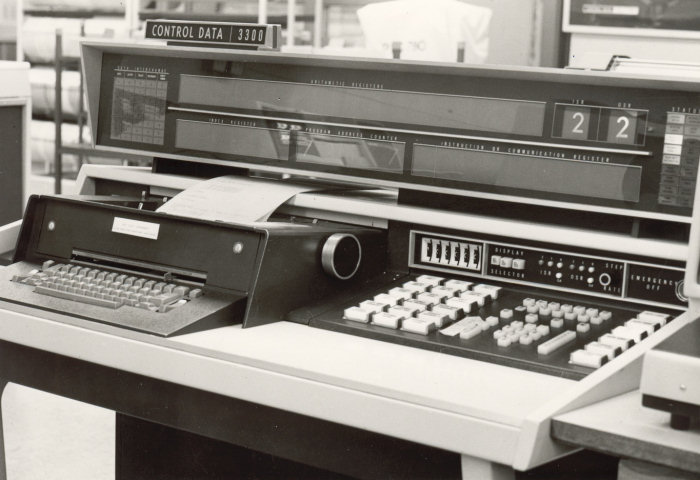 4. Průmyslová revoluce
Vize připravená v Německu 2011
kompletní dokument Hanover 2013
750 mil EUR na 3 roky
Siemens, Bosch, Volkswagen a další

kyberneticko-fyzikální systémy,
chytré továrny, strojové vnímání, spojení strojů a věcí. Internet věcí.
Další zasažené oblasti
Energetika
Smart Cities & doprava
Zdravotní péče
Nové materiály
Standardizace
Integrace dosavadních výrobních, obchodních, ekonomických a dalších procesů
Dopad do školství
Nutnost rozvíjet technické školství, zejména přírodovědné a technické obory 
Elektrotechnika
Informatika
Strojírenství

dopad i na další obory
Dopad do školství
Požadavky na absolventy
schopnost pracovat s informacemi a správně využívat informační technologie
aplikovat matematické vědomosti
nacházet logické souvislosti
orientovat se v nových technologiích, materiálech a postupech
ČVUT v Praze
Nový vysokoškolský ústav 
Český institut robotiky, kybernetiky a informatiky
Nové studijních programy
Průmysl 4.0 (FS ve spolupráci s CIIRC)
Elektronika a komunikace (FEL)
Aktualizace stávajících studijních programů
Fakulta strojní
Fakulta elektrotechnická
Informačních technologií
ČVUT v Praze
Stávající studijní programy a obory na ČVUT podporující Industry 4.0
FS
Mechatronika
Přístrojová a řídicí technika
Výrobní stroje a zařízení
Inteligentní budovy (FEL + FSv)
. . .
ČVUT v Praze
FEL
Kybernetika a robotika
Otevřená informatika
Počítačové vidění a digitální obraz
Softwarové inženýrství 
Umělá inteligence 
 . . .
ČVUT v Praze
FIT
Návrh a programování vestavěných systémů
Znalostní inženýrství
. . . 
Kurzy celoživotního vzdělávání
Financování
Horizon 2020
ESF a ERDF
OP PIK
OP VVV
Spolupráce s průmyslem formou výzkumu a vývoje na objednávku
Institucionální rozvojové programy
Změna ve způsobu hodnocení a řízení univerzit
Spolupráce VŠ s průmyslem při vzniku laboratoří
[Speaker Notes: Jakou má vzdělanost cenu – to kdybys, člověče, věděl, nikdy bys pokojně nespal, dnem nocí studoval bys.]